Exam #3 Review
Zuyin (Alvin) Zheng
Important Notes
Time 2 hours NOT 50 minutes
Monday, May 8, 8:00am –10:00am

Location 
Regular Class Room Alter Hall 231

Calculator 
Do please bring your own calculator
You will NOT be allowed to share calculators during the exam
Overview of the Exam (Time Matters)
Part 1: Multiple Choice (50 Points) 
25 questions * 2.5 points each 
Part 2: Interpreting Decision Tree Output (16 Points)
6 questions, short answers are required 
Part 3: Interpreting Clustering Output (14 Points)
5 questions, short answers are required 
Part 4: Computing Support, Confidence, and Lift (20 Points)
4 questions, calculations and short answers are needed
Bonus Questions:
2 questions * 2 points each
Using R and R-Studio
R and R-Studio
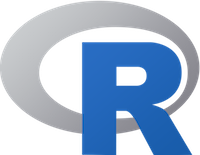 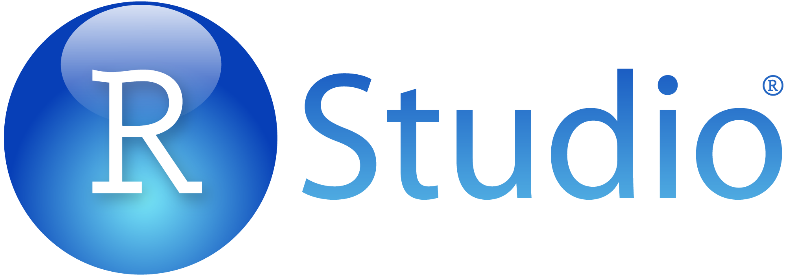 Open source, free
Many, many, many statistical add-on “packages” that perform data analysis
R Packages contain additional  functionality
Integrated Development Environment for R
Nicer interface that makes R easier to use
Requires R to run
(The pretty face)
(The base/engine)
R Syntax 1
Define variables 
R is case sensitive 
Variable names can start with a letter or digits 
The assignment operator in R is <- or =
Functions 
c(), rep(), and sort() are functions
Each function consists of function name and ()
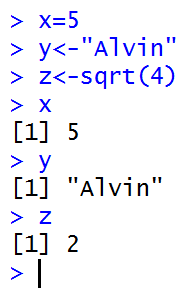 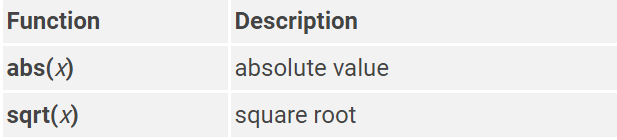 R Syntax 2
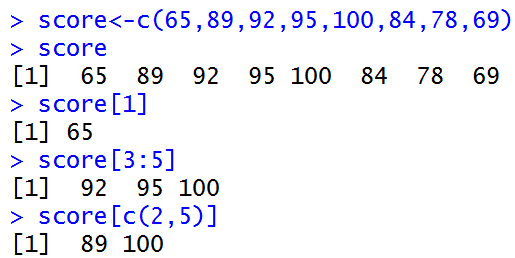 Define and Index Vectors 
We use combine function to define a vector c()
We use brackets [  ] to index elements in a vector

Access a variable from a dataset 
We use $ to index a variable (column) from a data set (a table)
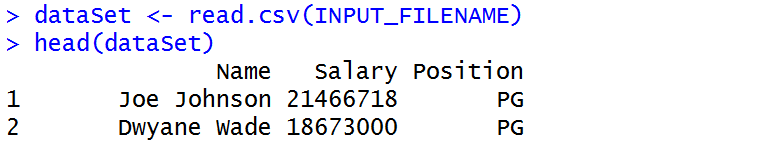 Load Data into R
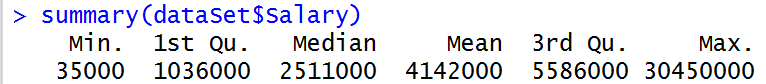 Access a Variable
Understanding Descriptive Statistics
Summary Statistics
summary 
Provides basic summary statistics 
describe 
Provides detailed summary statistics 
describeBy 
Provide summary statistics by groups
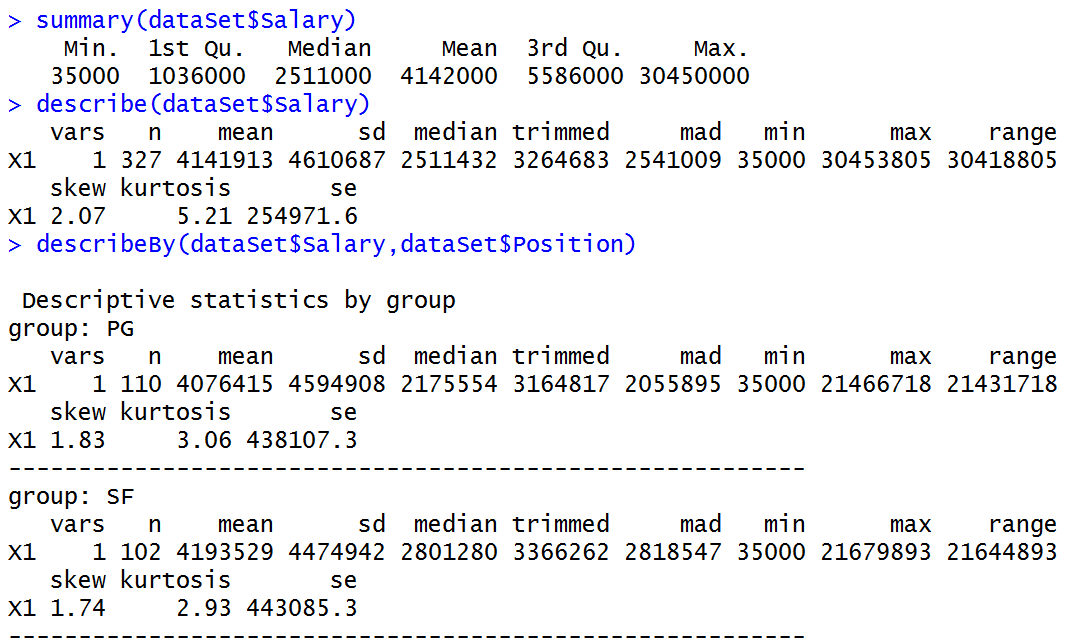 Read and Interpret a Histogram
For a histogram 
What does x axis represent? 
What does y axis represent?
Basic statistics 
Mean 
Median 
1,3,3,6,7,8,9
1,2,3,4,5,6,7,8 
What does it mean if the mean is greater (or smaller) than the median?
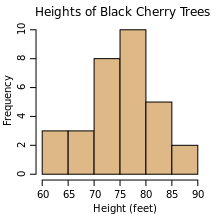 Hypotheses Testing: t-test and P-value
T-test 
Compares the mean between two groups/ samples 
P-value
<0.05, means the difference between the means is statistically significant 
>=0.05, means the difference between the means is statistically insignificant
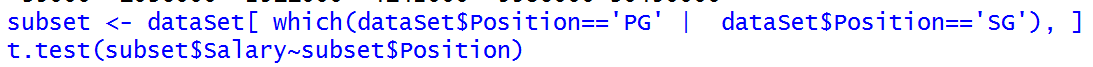 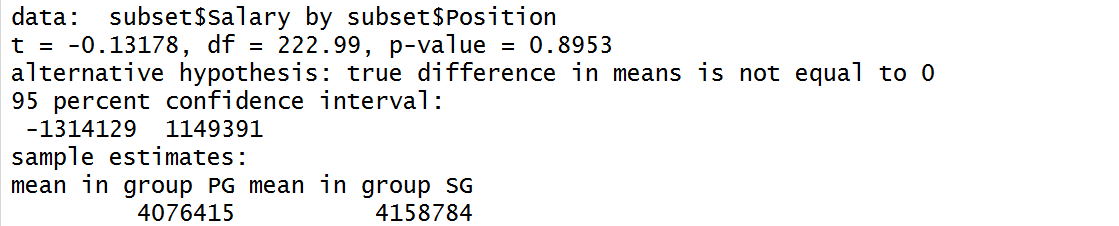 Decision Tree Analysis
What is Classification?
A statistical method used to determine to what category (or “class”) a new observation belongs
Pay off the loan / Purchase organic food/ Legitimate Charge
How to classify?
Decision Tree 
Training Set 
Validation Set 
How to evaluate decision tree?
Correct classification rate
Error rate
Error rate + Correct classification rate =1
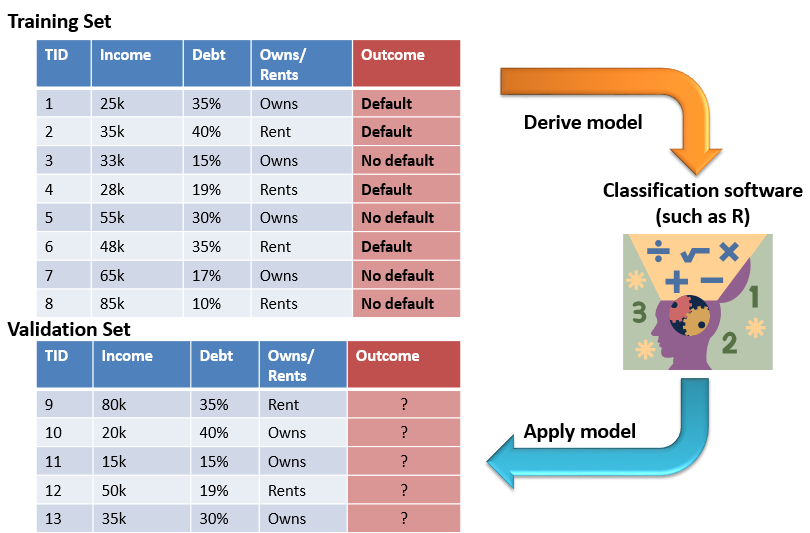 Read the Decision Tree
How many leaf nodes? /What’s the size of the tree? 
What does 0.85 mean？
How likely a person with a 50k income and 10% debt is going to default?
Who are most likely to default?
Who are least likely to default?
1-Default 
0-No Default
0.85
0.20
0.30
Answer: Customers whose 
income is less than 40k, 
debt is smaller than 20% and 
	house is owned are the least likely to default.
0.22
0.60
0.26
How to calculate the classification accuracy?
A Confusion Matrix compares the predicted outcomes to the observed (actual) outcomes 





Correct classification rate=(600+650)/1500=0.83
Error rate=1-0.83=0.17
The Confusion Matrix
Control Tree Size
Tree size and classification accuracy 
A bigger tree =using more predictor=more leaf nodes = a larger size 
Larger tree leads to higher classification accuracy but makes the tree more complex
Goal: a simple tree with high classification accuracy (high correct classification rate)
Clustering Analysis
What is Cluster Analysis?
Grouping data so that elements in a group will be
Similar (or related) to one another
Different (or unrelated) from elements in other groups
We don’t know how many groups we have beforehand 

How to cluster: K-means
Grouping data based on distances
Red dots are centroid (centers)
How to Evaluate Clusters?
Within-cluster SSE


Between-cluster SSE
1
1.3
SSE1 = 12 + 1.32 + 22 	= 1 + 1.69 + 4 	= 6.69
Within-cluster SSE:     SMALL –High Cohesion
2
Between-cluster SSE: LARGE –High Separation
We want High Cohesion and High Separation
Cluster 1
We want Small Within-SSE and Large Between-SSE
Cluster 5
More Clusters Higher Cohesion (Good)
More Clusters Lower Separation (Bad)
Interpreting Clustering Results 1
Summary Statistics for Each Cluster




What’s the characteristics of cluster 1 compared to the population? 
What does a positive / negative value mean?
> aggregate(kData,by=list(MyKMeans$cluster),FUN=mean)
  Group.1 RegionDensityPercentile MedianHouseholdIncome AverageHouseholdSize
1       1               0.8835353            -0.2681572           -0.5992532
2       2              -1.1224866            -0.5594931           -0.5055258
3       3              -0.4836836            -0.1400215            0.3502257
4       4               0.9557776            -0.3145690            1.3672892
5       5               0.8561222             1.3520755            0.2790425
Interpreting Clustering Results 2
Within-Cluster SSE




What’s the Within-Cluster SSE for Cluster 4?
Which cluster has the highest cohesion?
Which cluster has the lowest cohesion? 
What is the range of the Within-Cluster SSE ?
> # Display withinss (i.e. the within-cluster SSE for each cluster)
> print("Within cluster SSE for each cluster (Cohesion):")
[1] "Within cluster SSE for each cluster (Cohesion):"
 
> MyKMeans$withinss
[1] 6523.491 4990.183 6772.426 2707.390 5102.896
Interpreting Clustering Results 3
Between-Cluster SSE






What’s the average Between-Cluster SSE? 
What’s the total Between-Cluster SSE?
> # Display betweenss (i.e. the between-cluster SSE between clusters)
> print("Total between-cluster SSE (Seperation):")
[1] "Total between-cluster SSE (Seperation):"
> MyKMeans$betweenss
[1] 45301.67
> # Compute average separation: more clusters = less separation
> print("Average between-cluster SSE:"); 
[1] "Average between-cluster SSE:"
> MyKMeans$betweenss/NUM_CLUSTER
[1] 9060.334
Association Rules Mining
What is Association Rule Mining?
Find out which items (X) predict the occurrence of other items (Y)
Basket Analyses
Itemset: A collection of items of interest
Support count ()
In how many baskets does the itemset appear?
{Milk, Diapers, Beer} = 2
{Milk, Diapers} = 3
Support and Confidence
Support (s)
Support count () / total number of baskets 
Measures whether the itemset appears often
s{Milk, Diapers}= 3/5 = 0.6
s{Bread}= 4/5 = 0.8
Bread appears very often in shopping baskets
Is s(X,Y) always greater/smaller/equal to s(X)?
Confidence (c) is the strength of the association between two itemsets 
c(XY): use X to predict Y, X is the attendant and Y is the consequent 
c(XY) is always between 0 and 1
Lift
What’s the problem with confidence?
The purpose of association rule mining is to predict Y with X 
If X and Y are frequently purchased items, the confidence will be large but X is a bad predictor of Y
So we need to account for the natural occurrence of both X and Y 
Lift 
Measures whether two itemsets X and Y appear together at the same frequency as random chance
Example 1
What’s the lift for the rule:{Milk, Diapers}  {Beer}
X = {Milk, Diapers} ; Y = {Beer}
s(X,Y)= 2/5 = 0.4s(X) = 3/5 = 0.6s(Y) = 3/5 = 0.6
c(XY)=0.4/0.6=0.67


The support is 0.4, meaning that {Milk, Diapers, Beer} appears very often
The confidence is 0.67, indicating there is a strong association between {Milk Diaper} and {Beer}
The Lift is greater than 1, suggesting that {Milk, Diapers} and {Beer} occur together more often than a random chance, thus is predictive.
Example 2
What is the effect of Netflix on Cable TV?{Netflix  Cable TV)
s (Netflix, Cable TV) 	= 1000/13000  7%
s (Cable TV )		= 9000/13000  69%
s (Netflix )		= 4800/13000  37%
Having one service negatively affects the purchase of the other (lift closer to 0 than 1)
Good Luck!